WEEKLY 12.9-12.13
LUNCH MENU
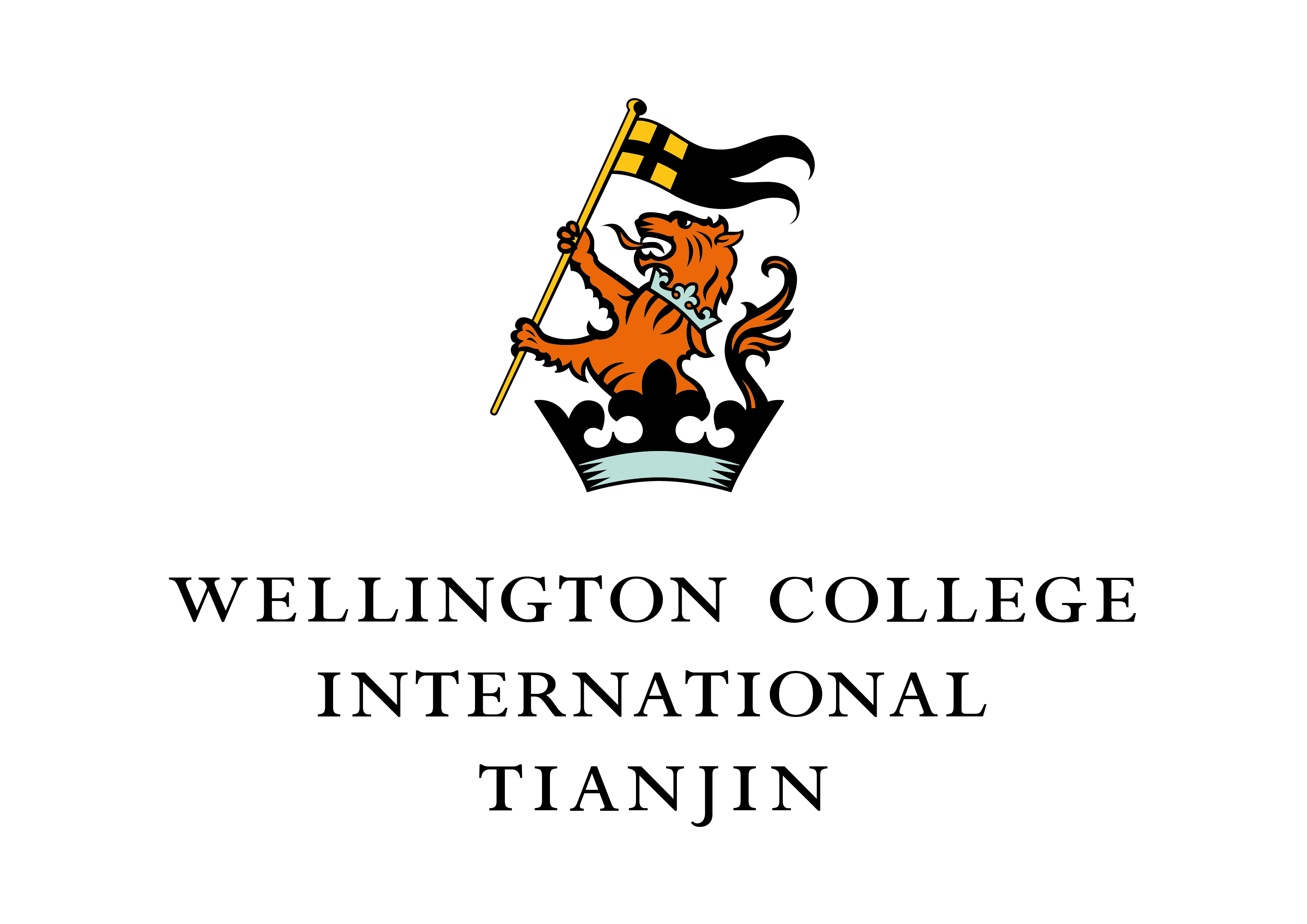 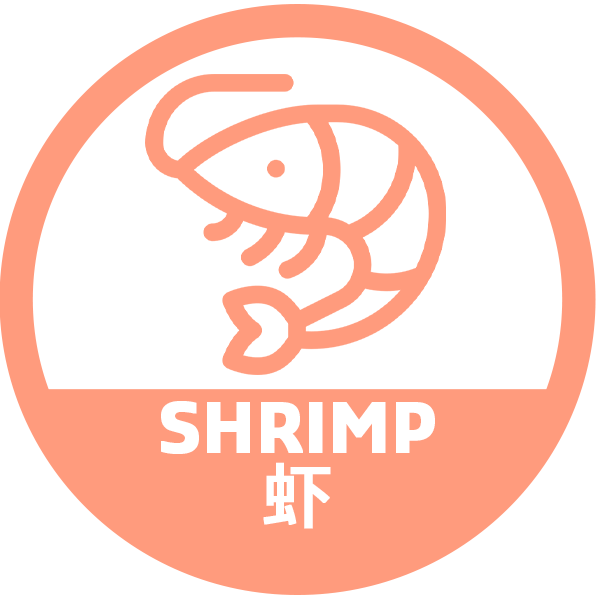 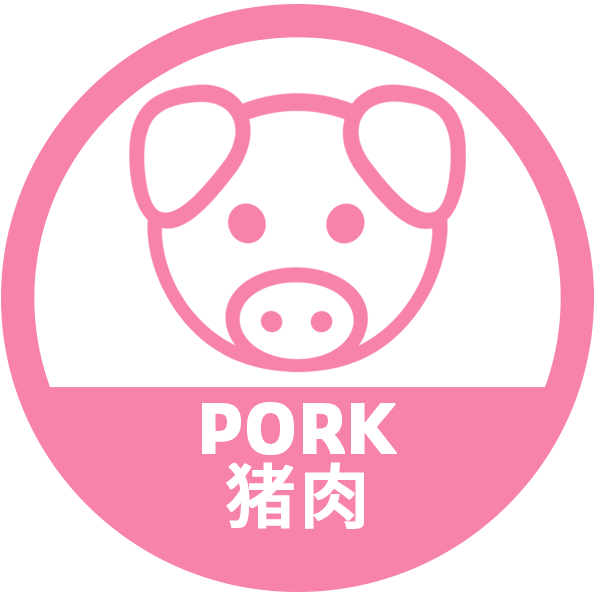 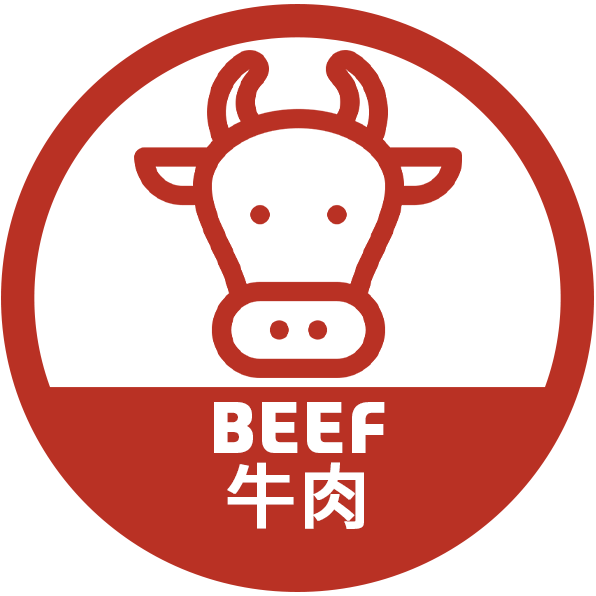 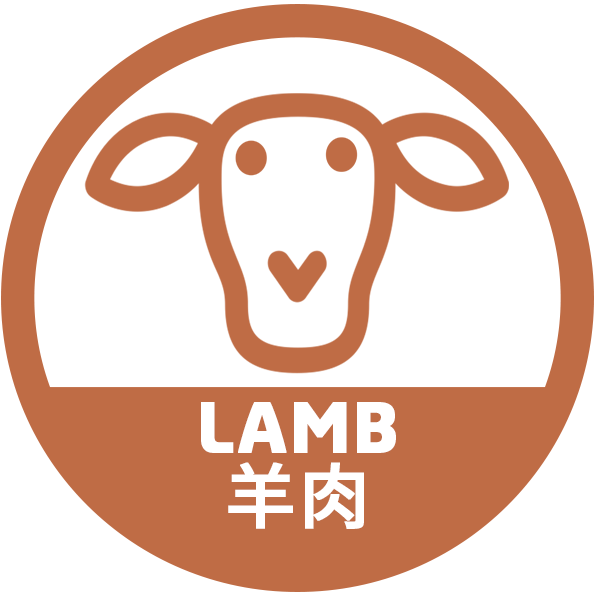 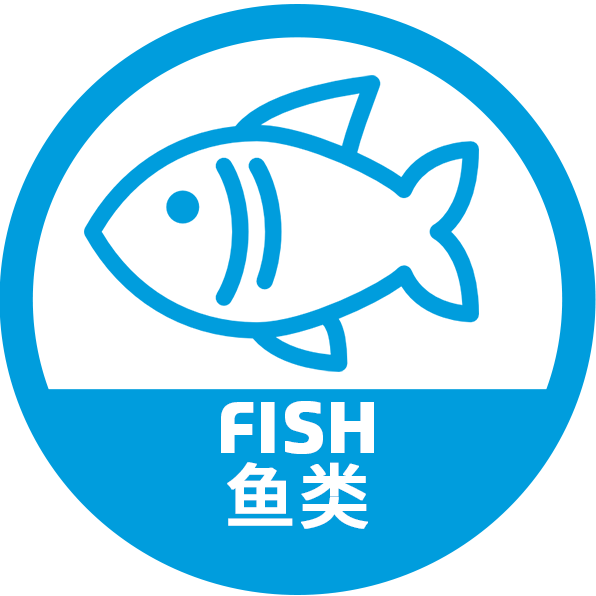 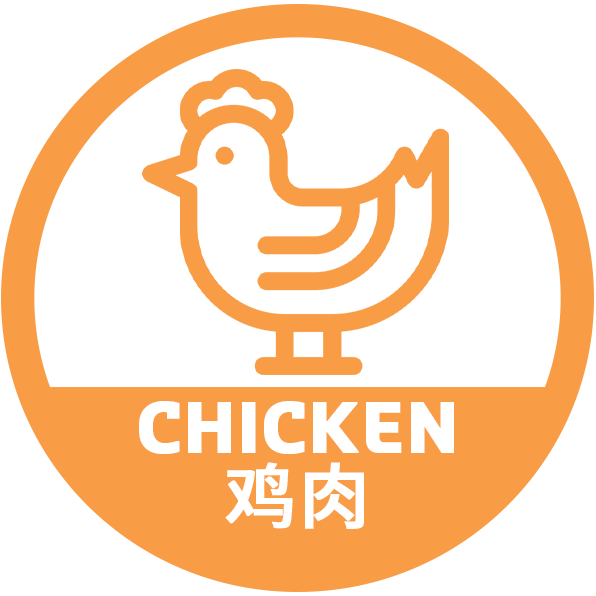 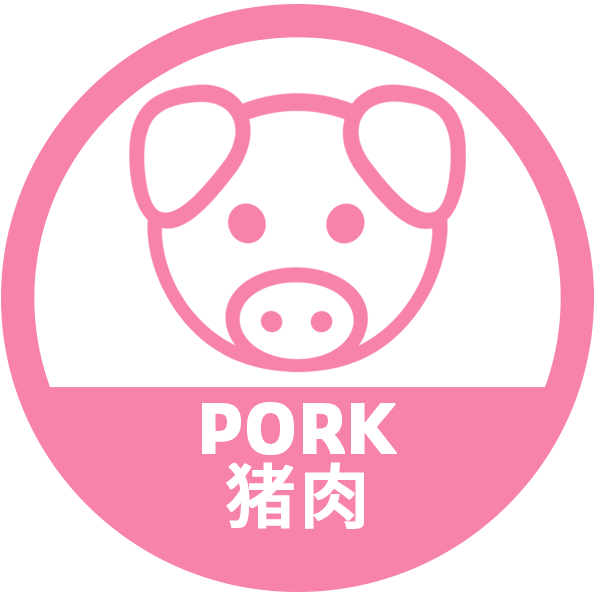 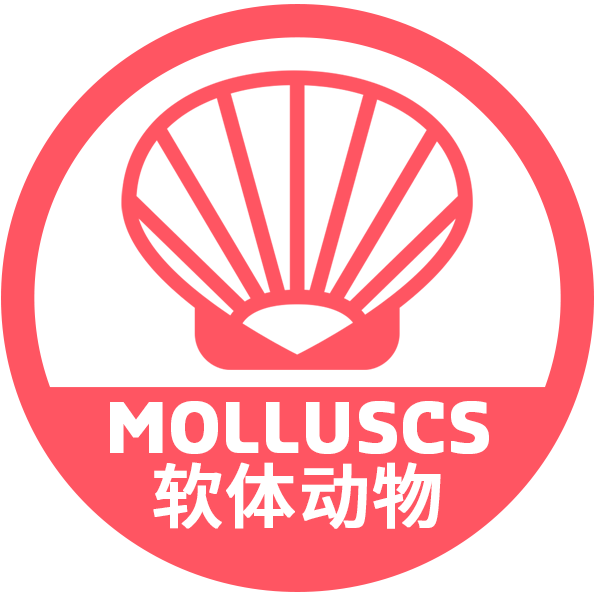 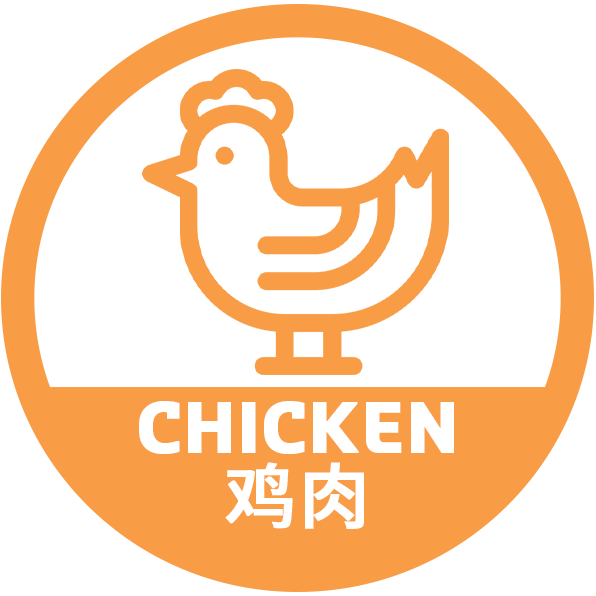 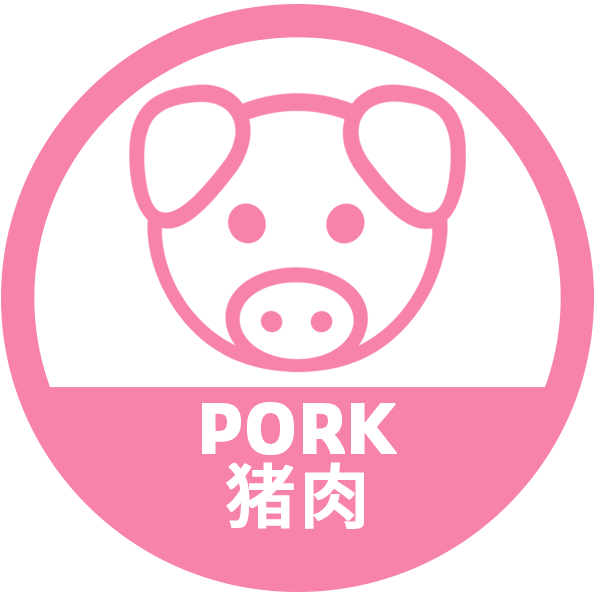 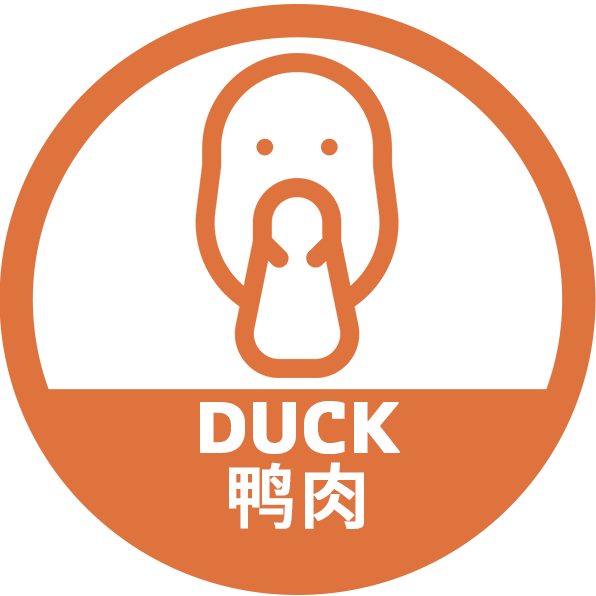 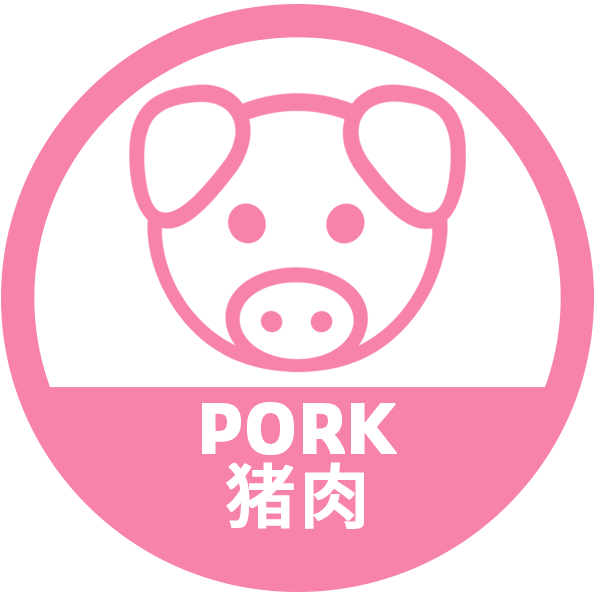 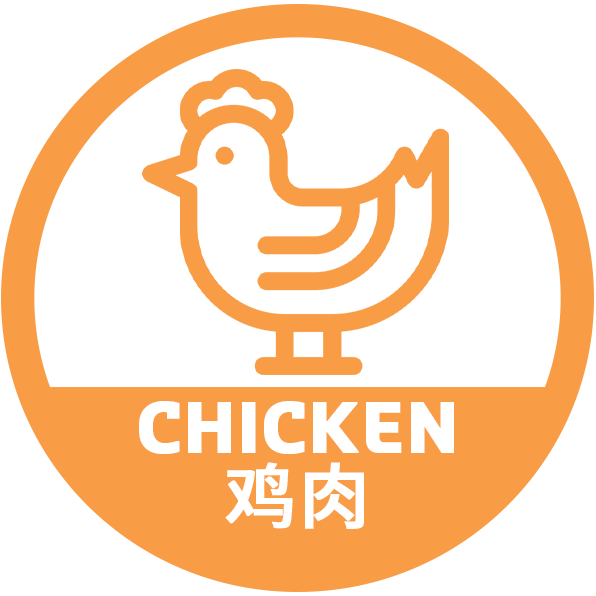 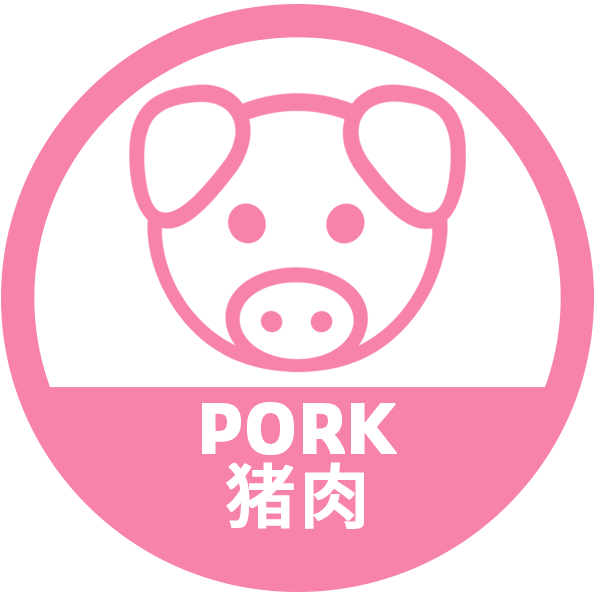 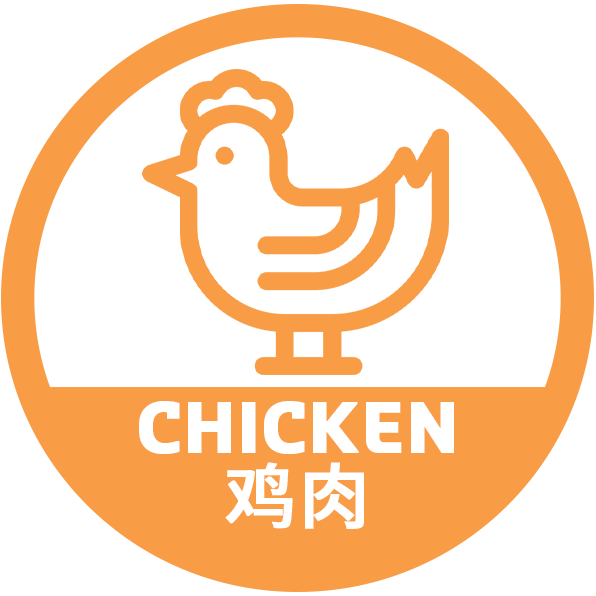 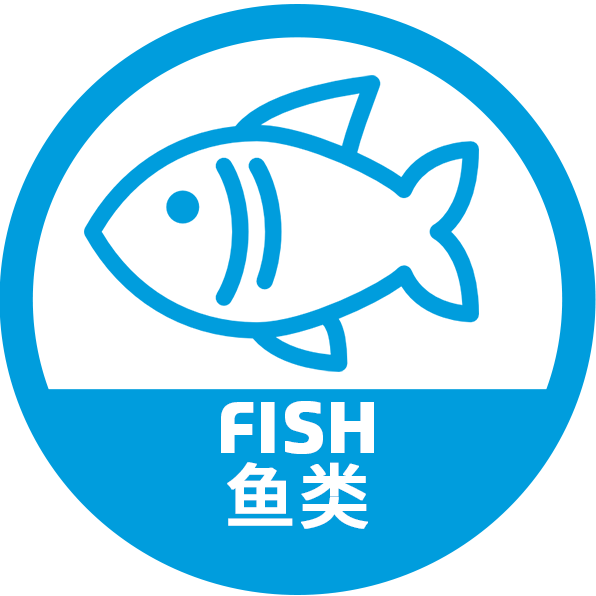 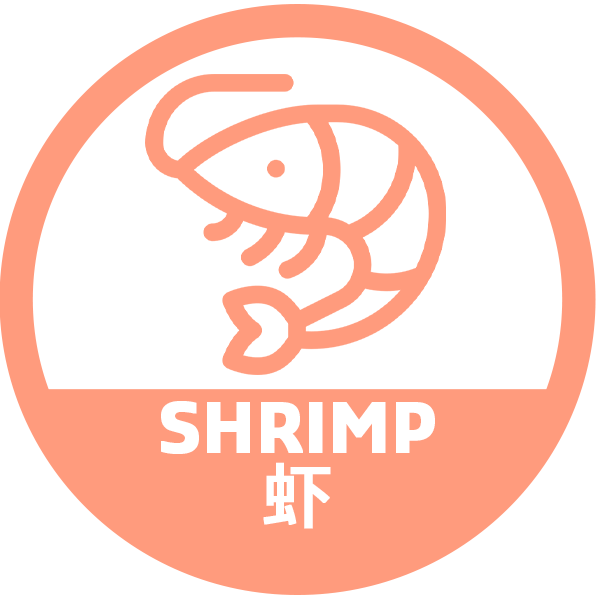 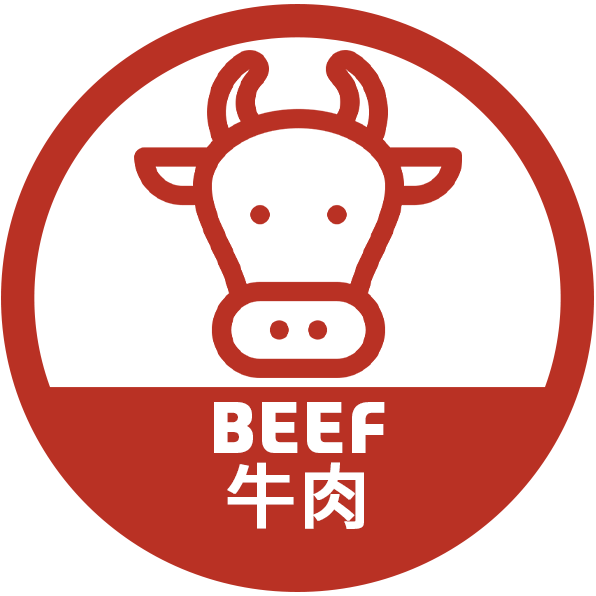 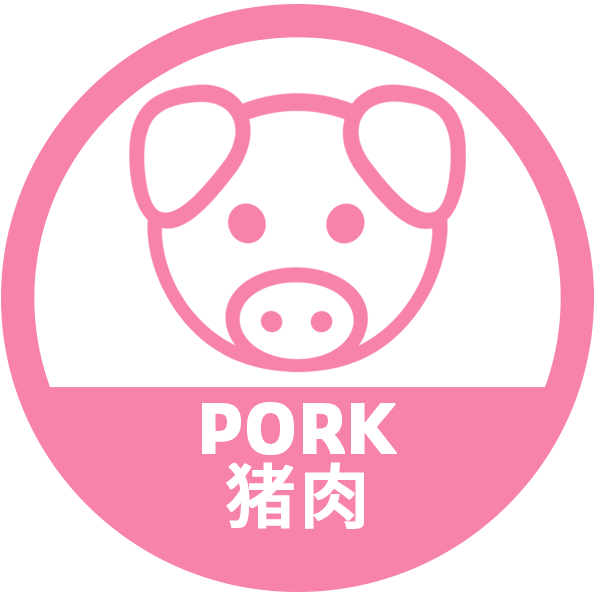 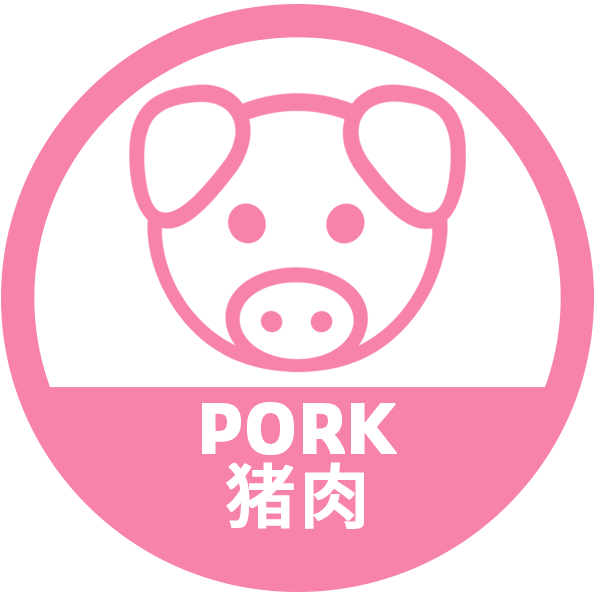 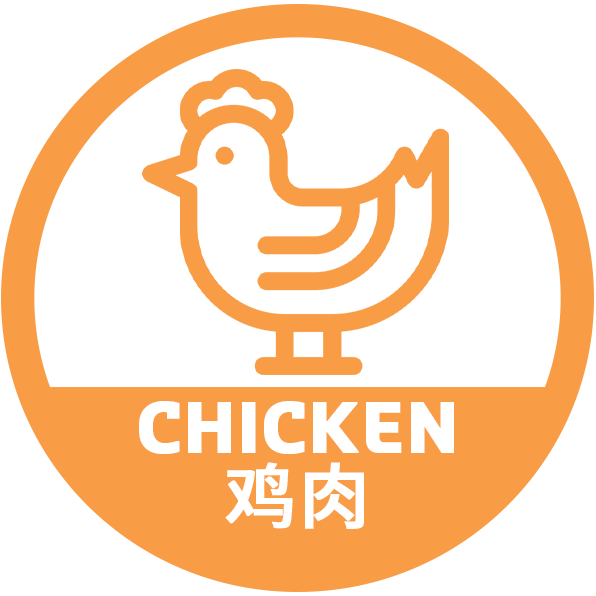 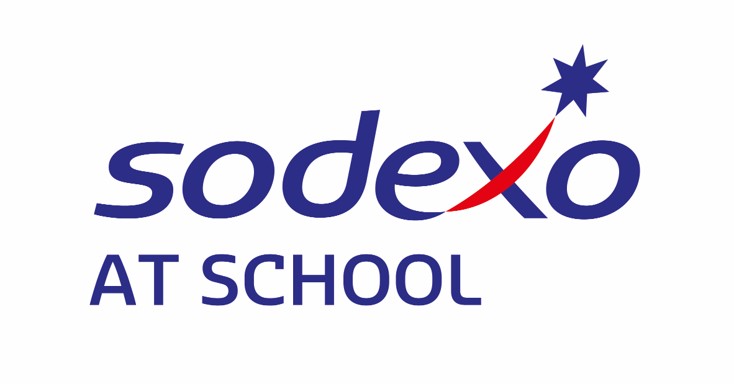 A LA CARTE
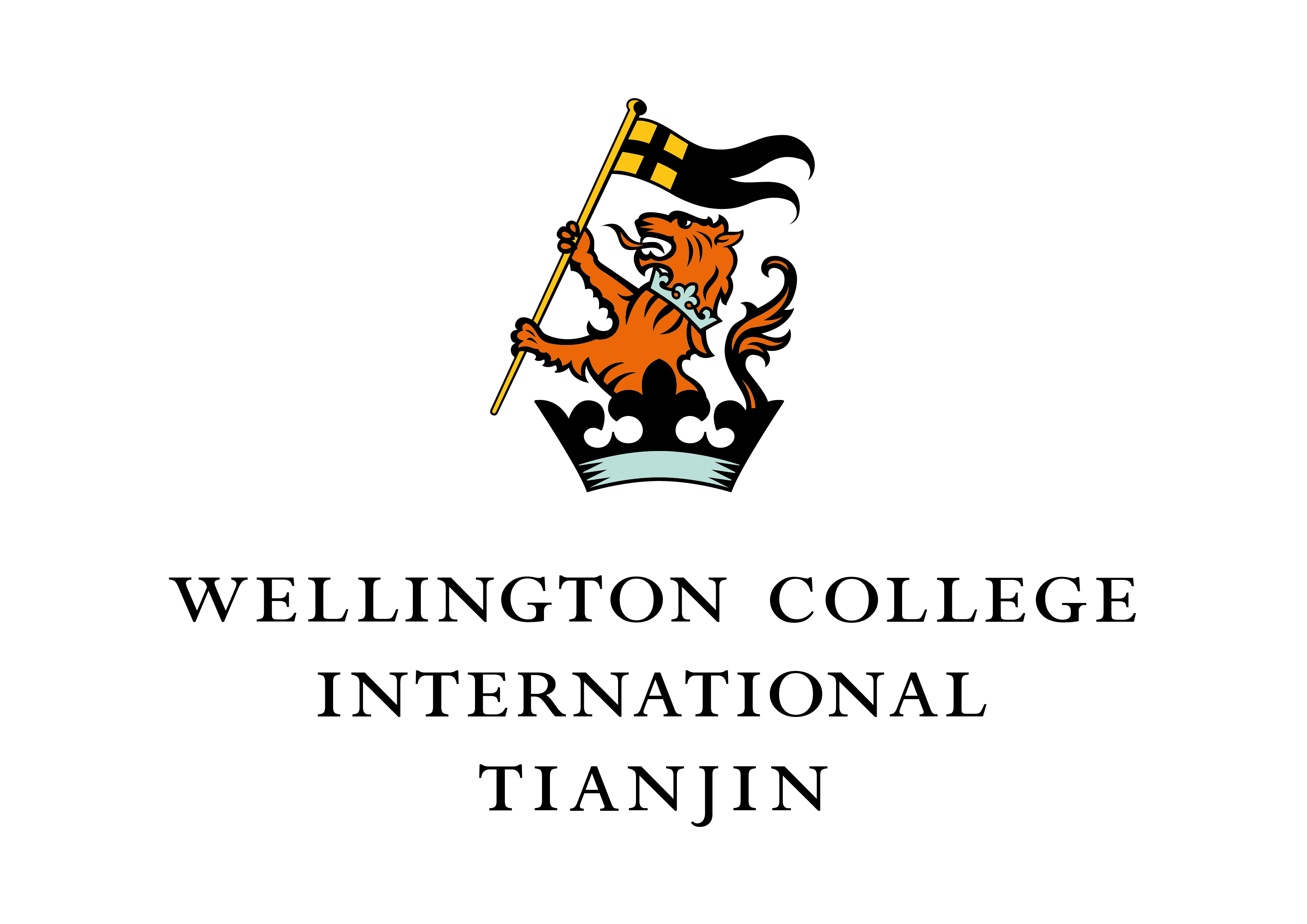 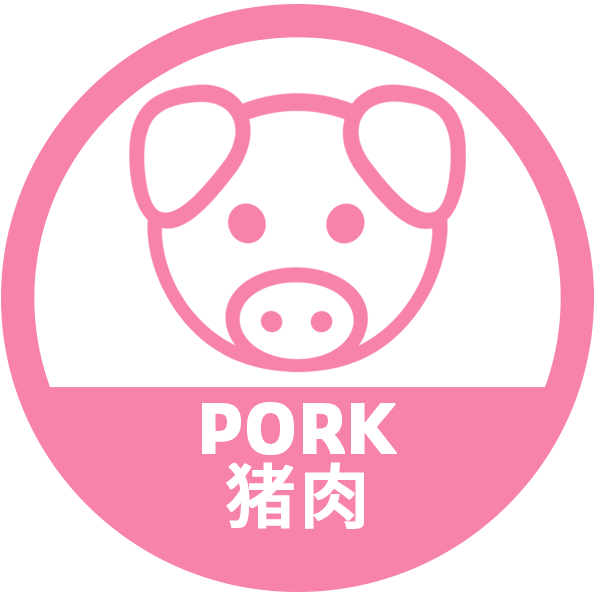 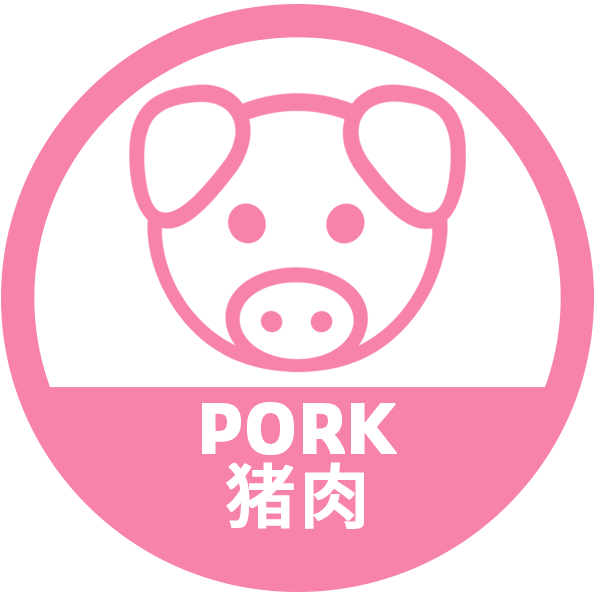 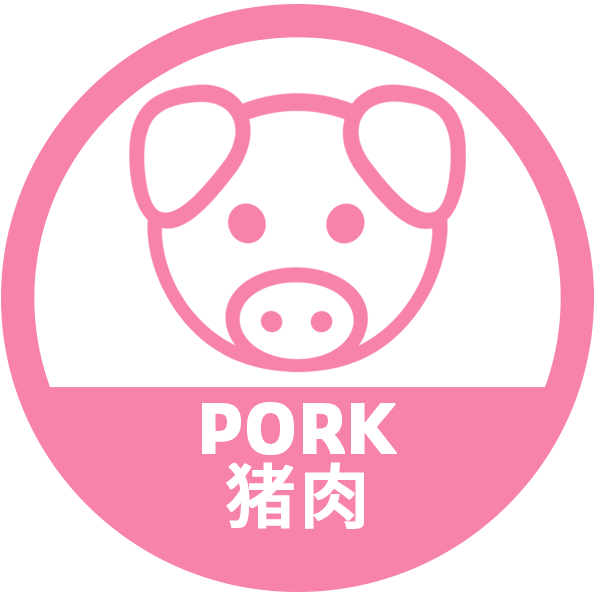 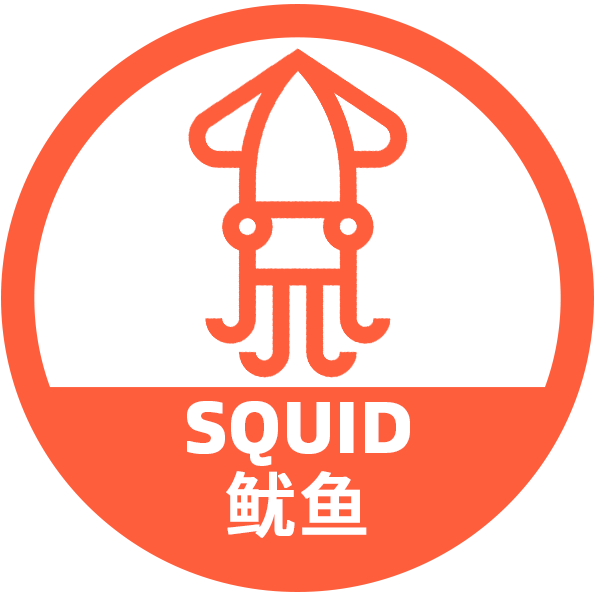 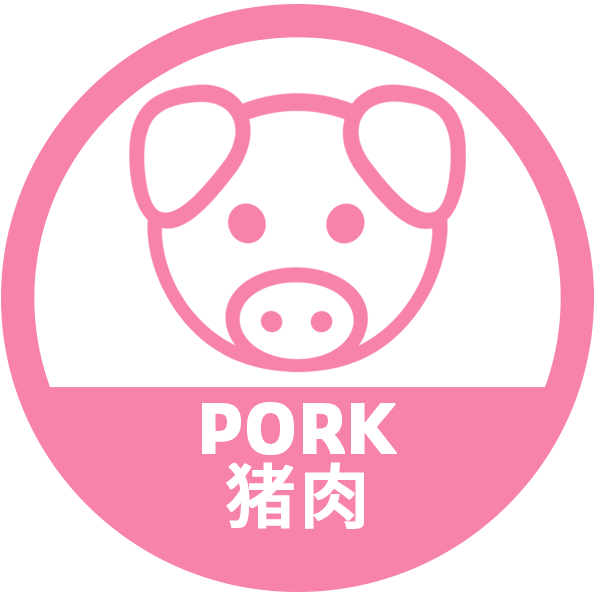 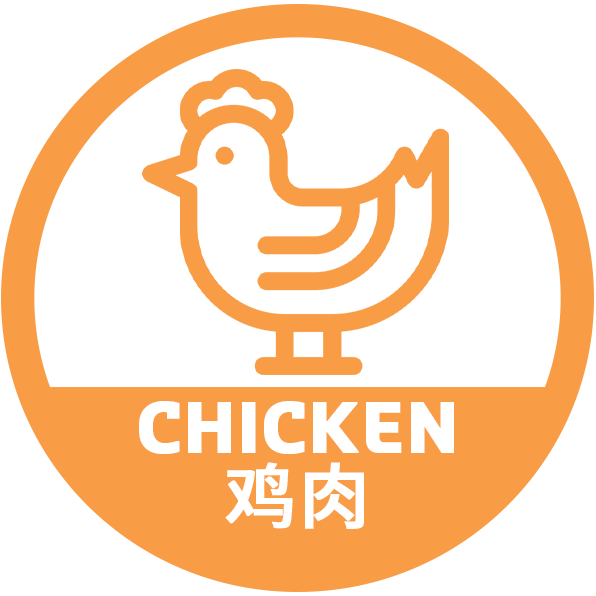 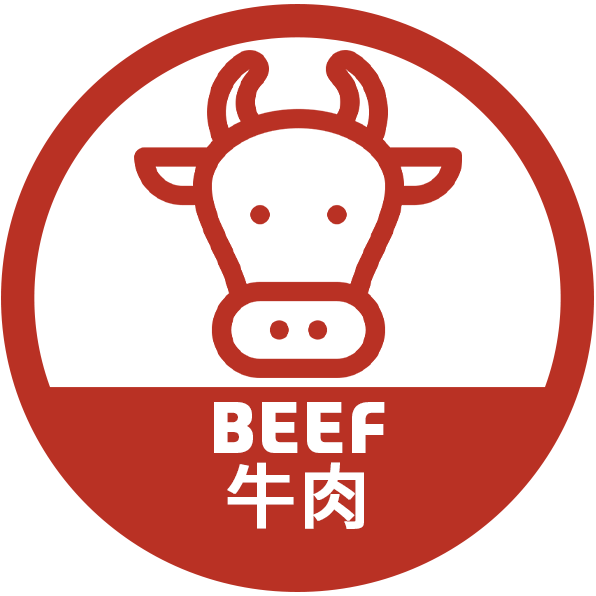 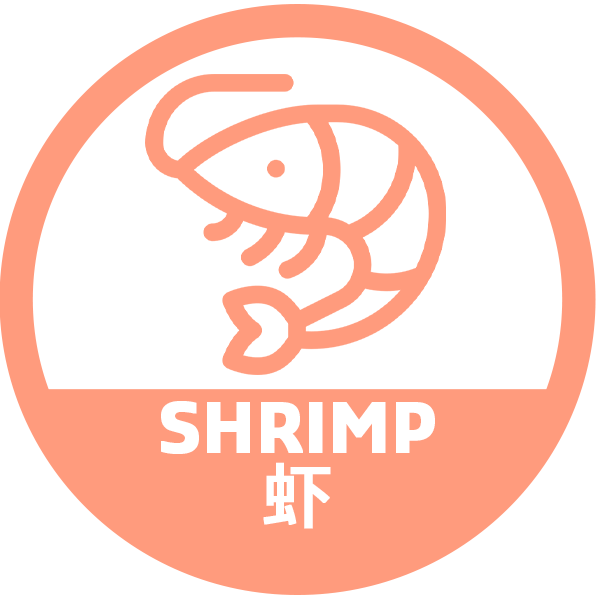 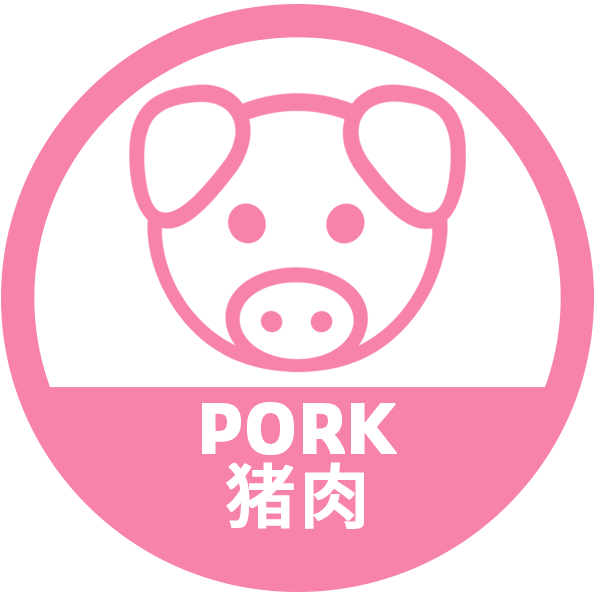 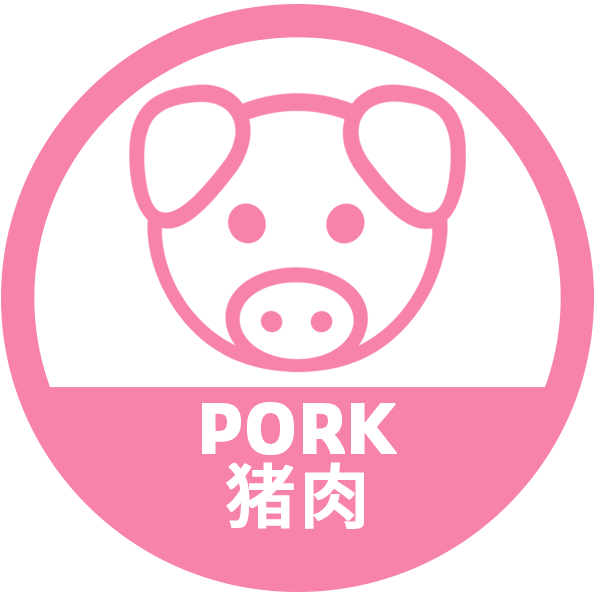 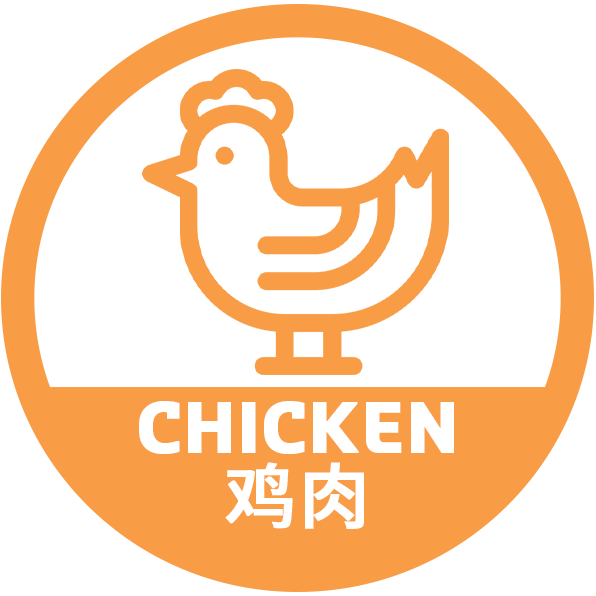 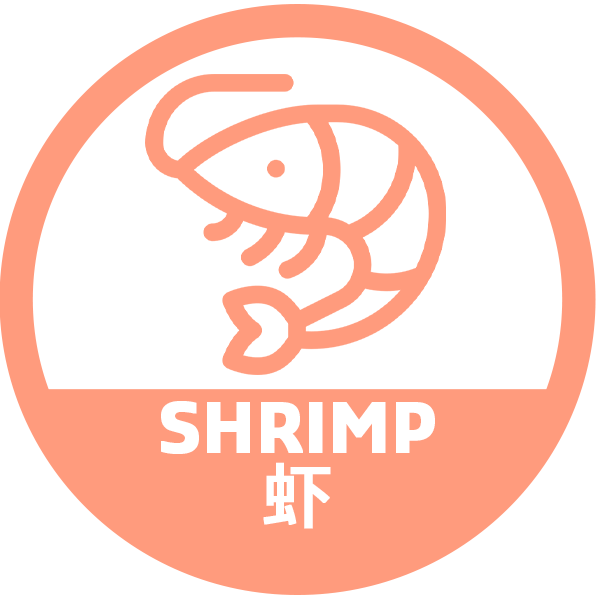 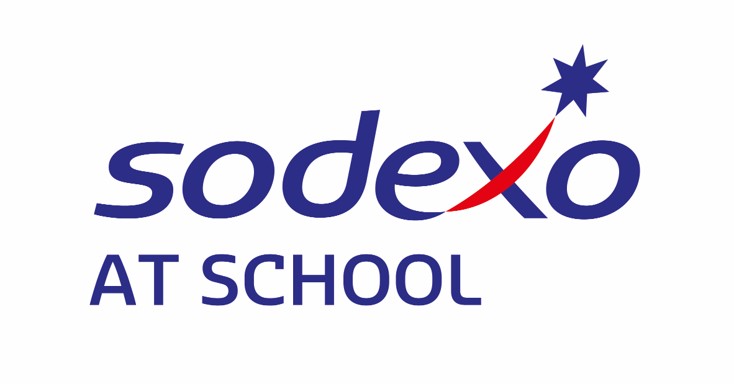 WEEKLY 12.9-12.13
BOARDING MENU
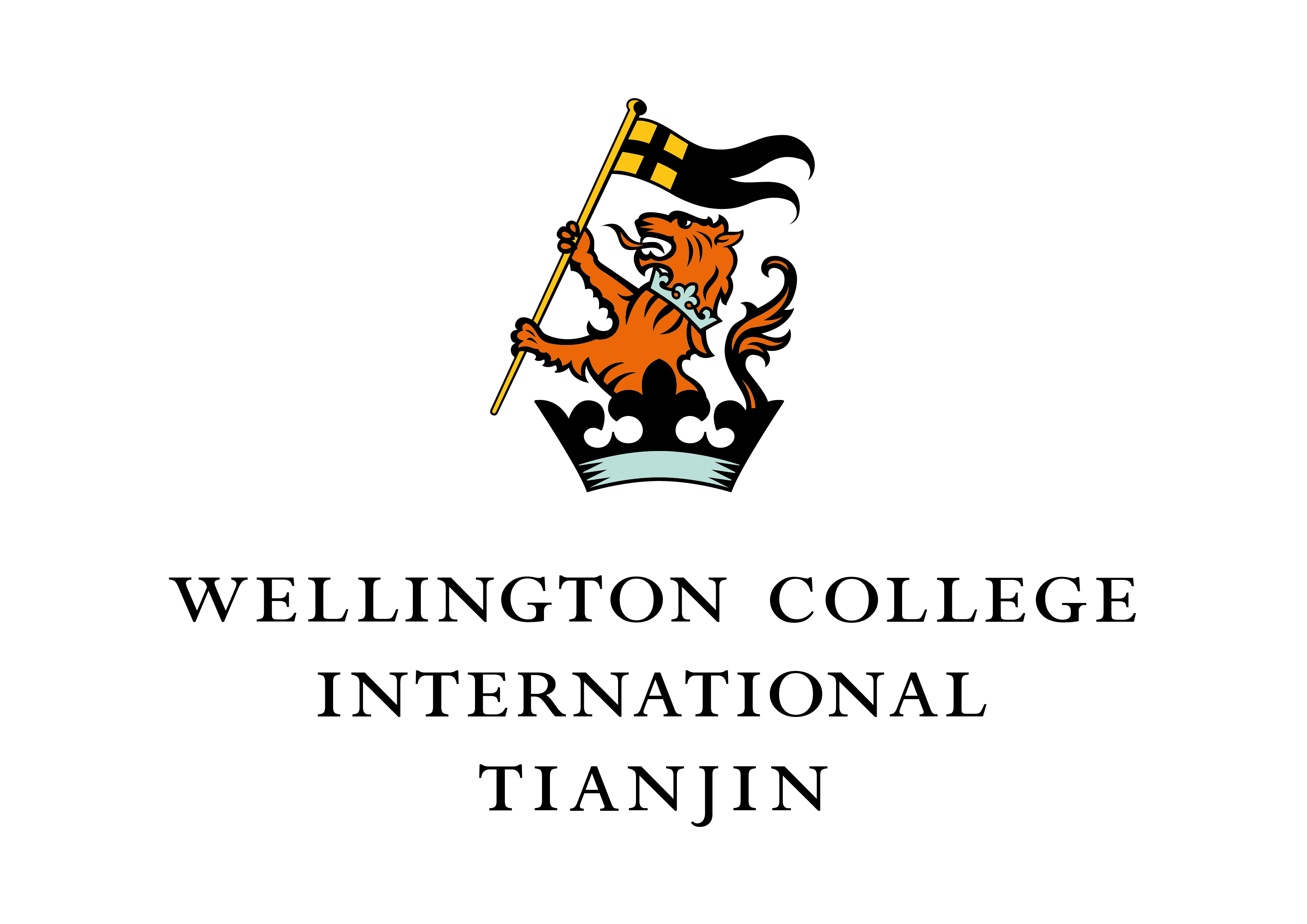 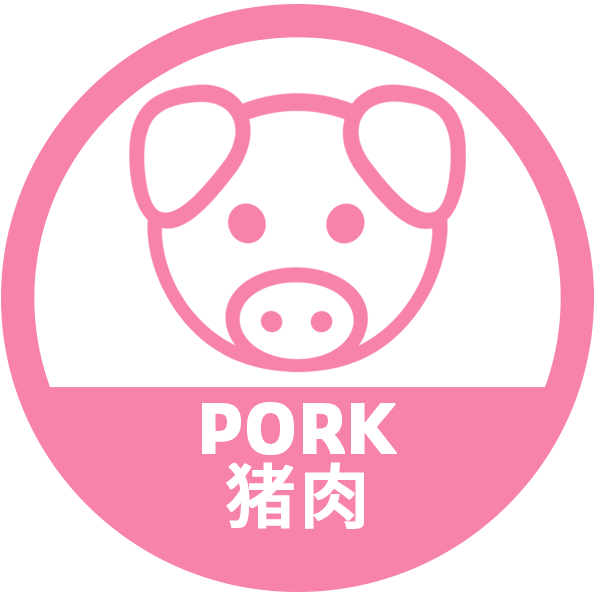 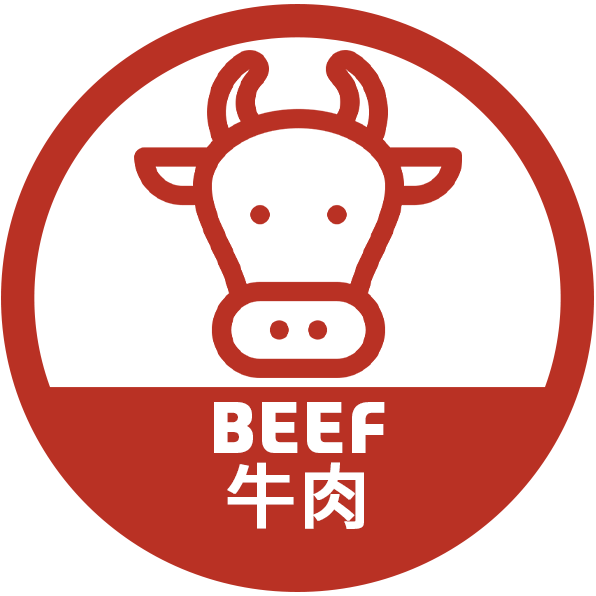 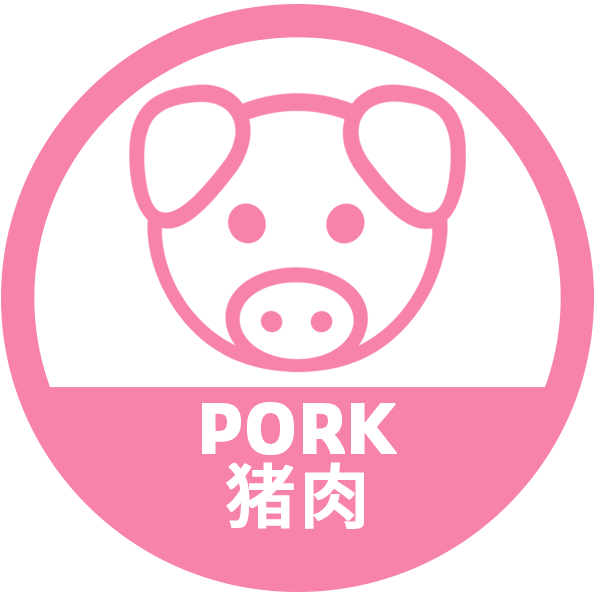 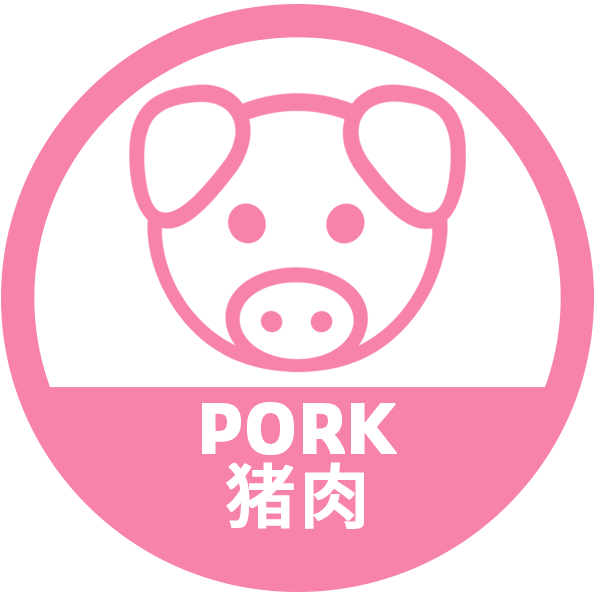 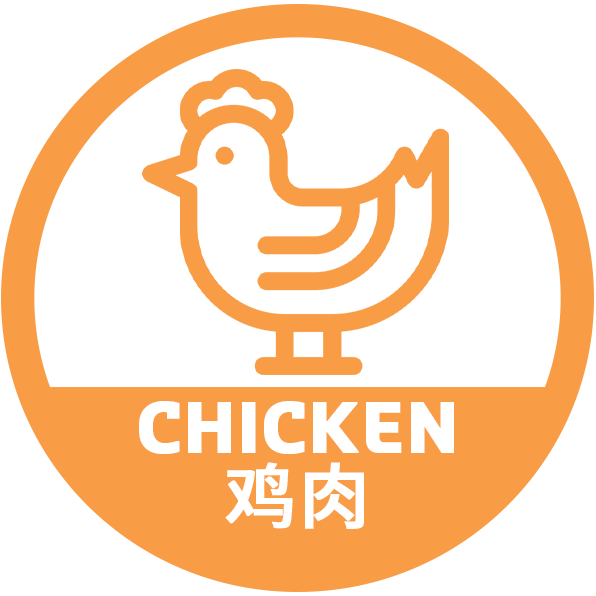 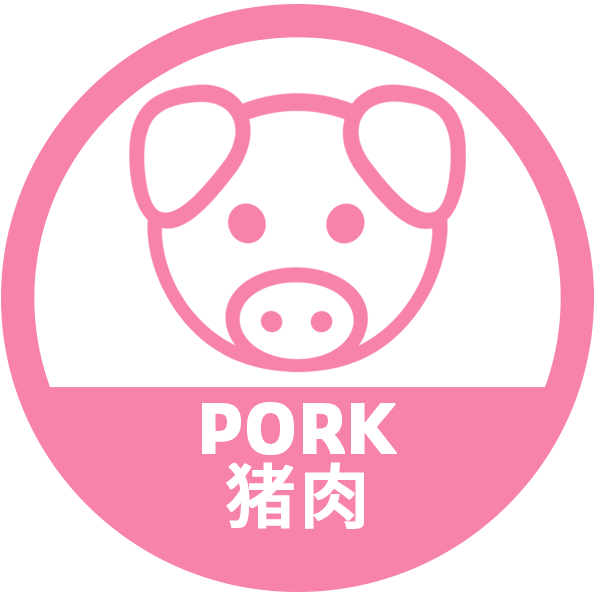 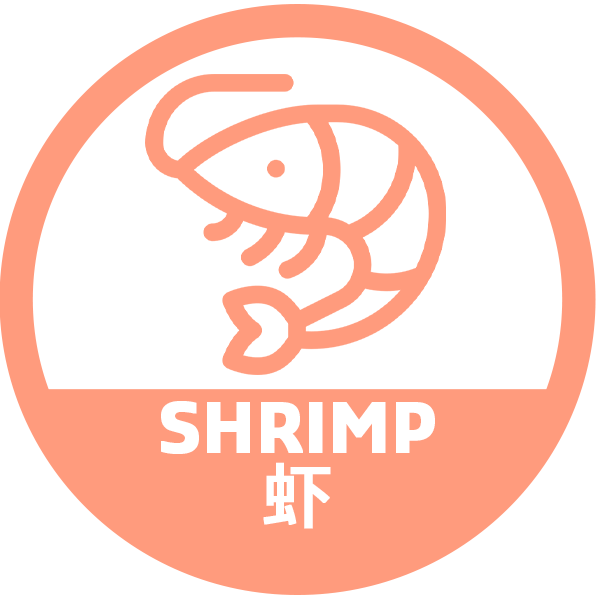 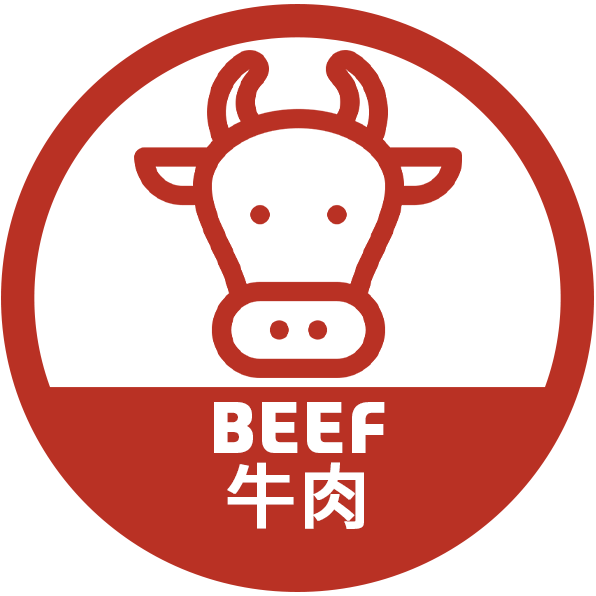 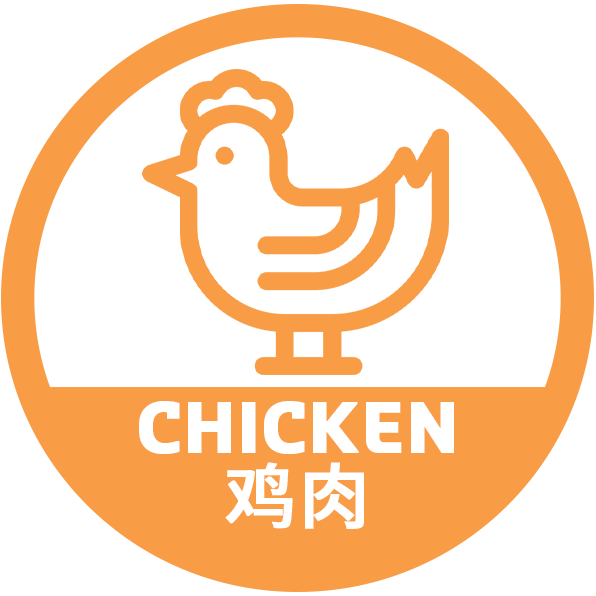 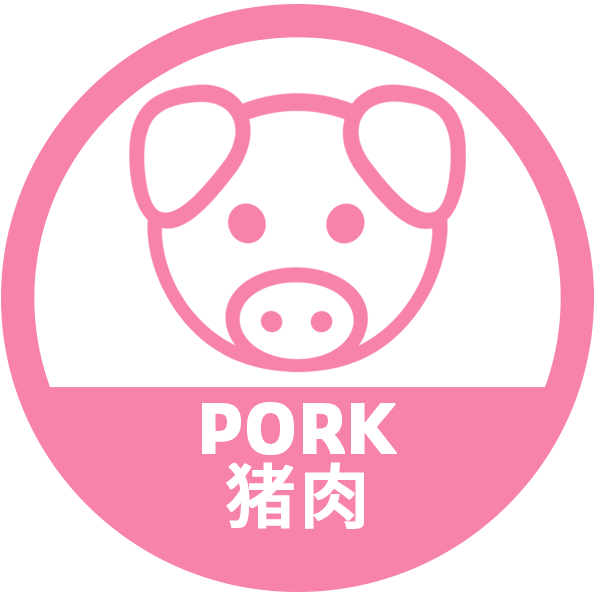 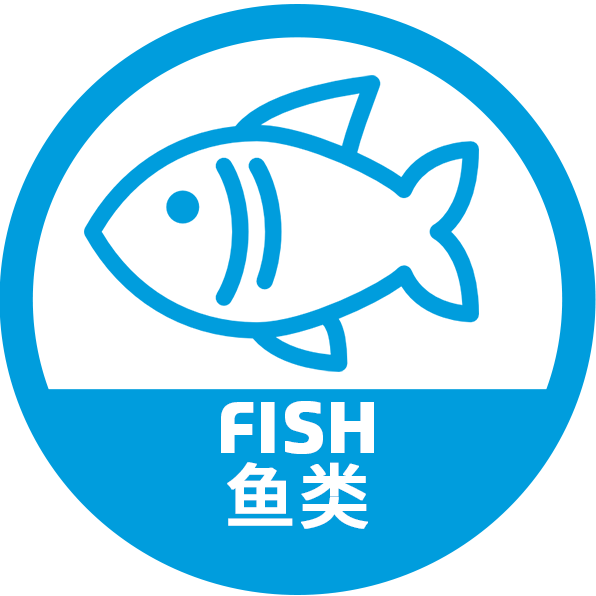 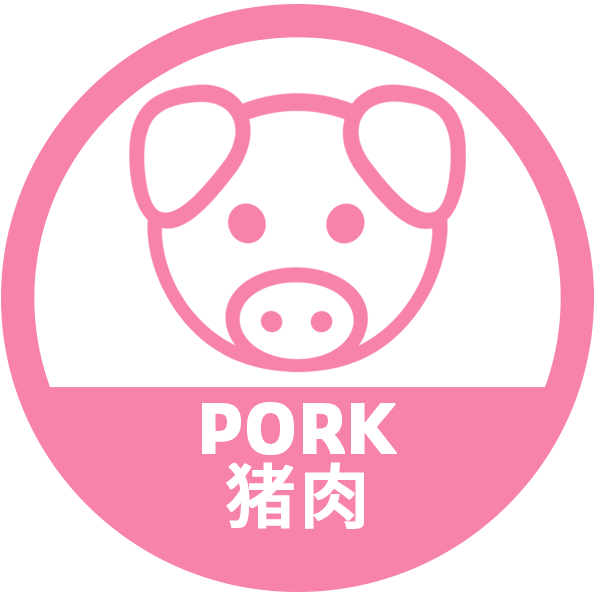 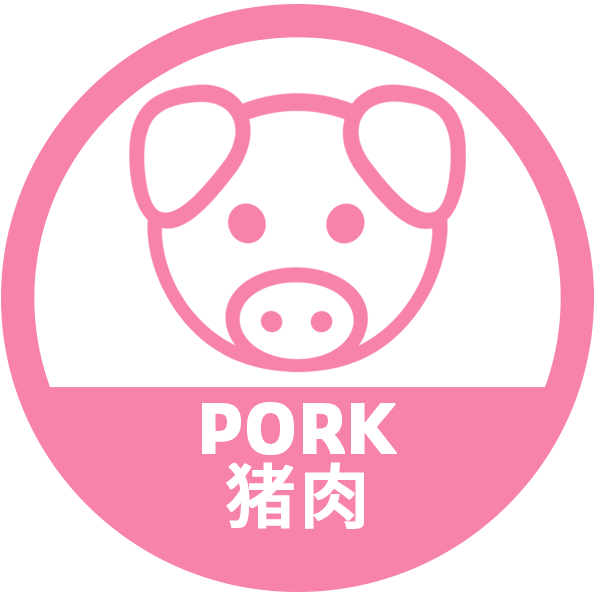 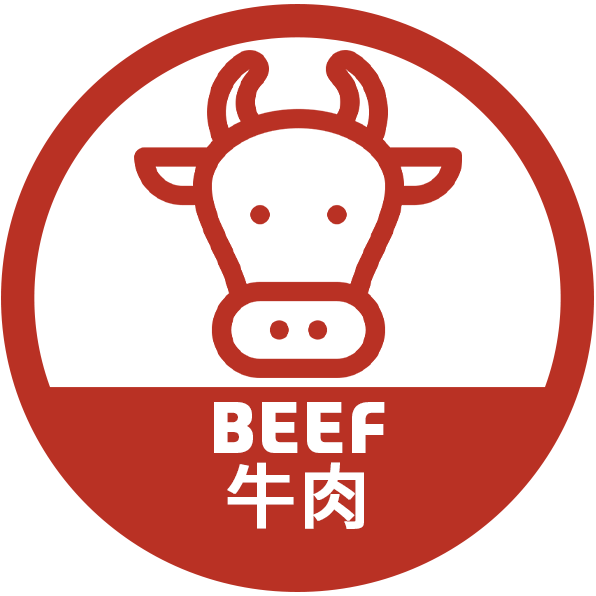 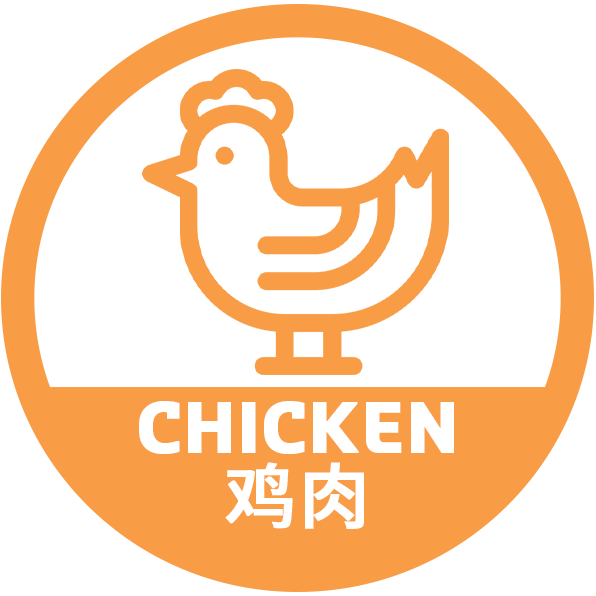 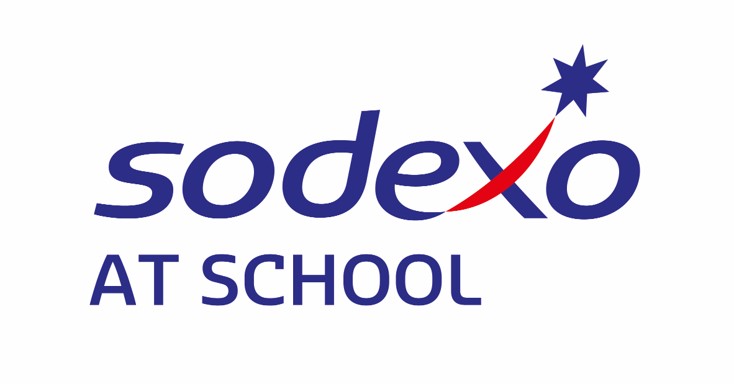 WEEKLY 12.9-12.13
SNACK MENU
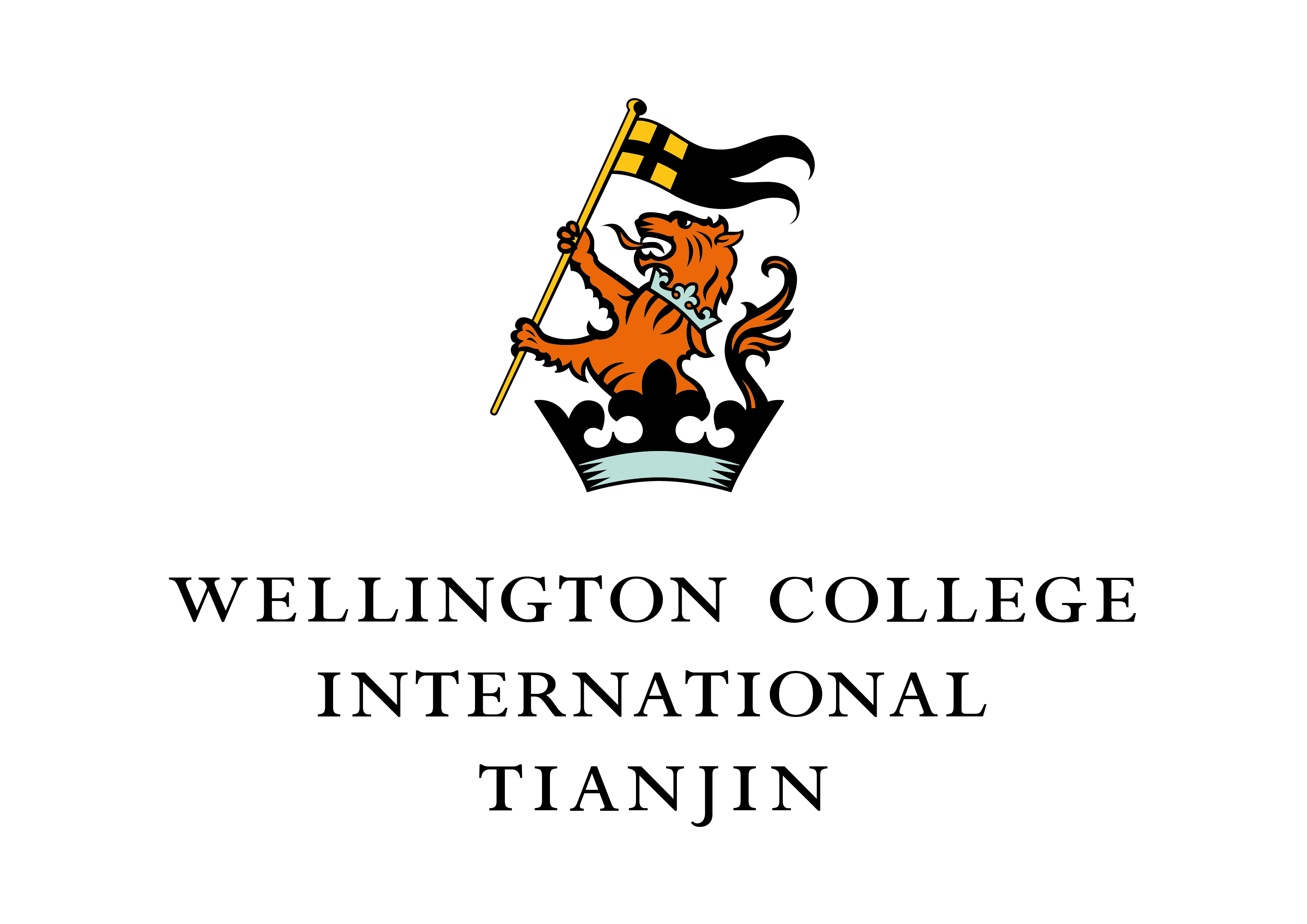 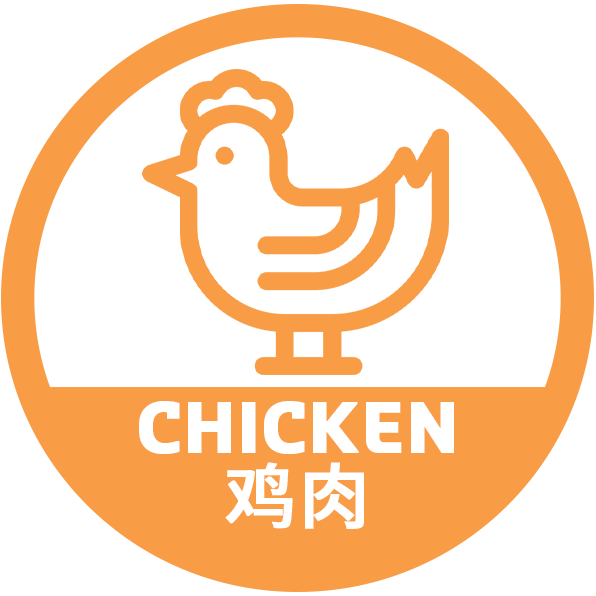 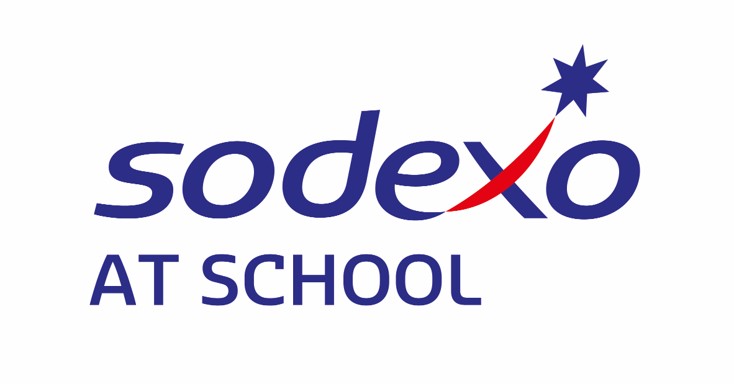